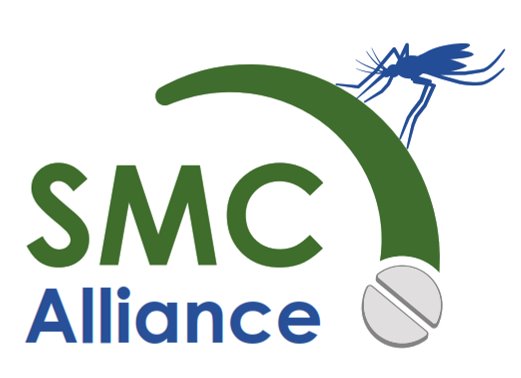 February/Février 2025
2024 Research sub-group update (Mise à jour du sous-groupe de recherche)
English/Français
Information
The chairs of the group for 2024 were Susana Scott & Jean Louis Ndiaye

Malaria Consortium acts as the secretary for the sub-group.

Presentation by Dr Eoin Cassidy – Research Uptake Manager at Malaria Consortium
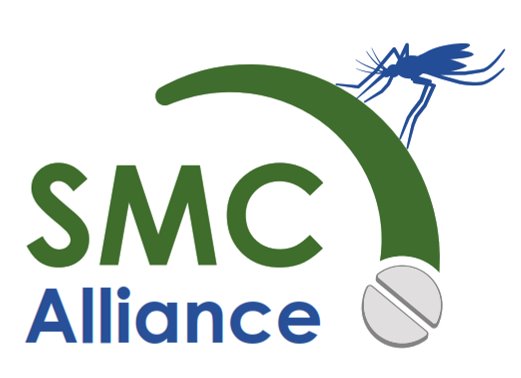 Background/Information Generales
The SMC Alliance research subgroup holds regular meetings allowing researchers and programmatic/policy professionals to come together and discuss issues relating to SMC research.

Le sous-groupe de recherche de l'Alliance SMC organise des réunions régulières permettant aux chercheurs et aux professionnels des programmes/politiques de se réunir et de discuter des questions relatives à la recherche sur la SMC.
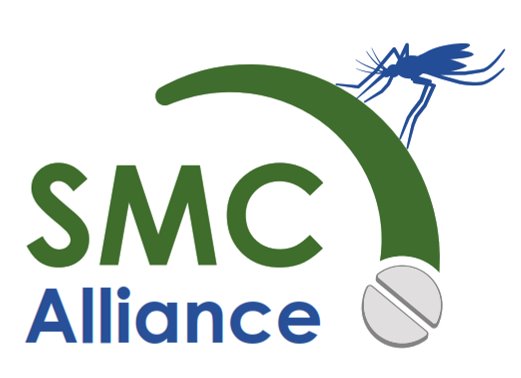 Background/Information Generales
Membership of the SMC Alliance research sub-group includes employees of NGOs, National Malaria Control/Elimination Programmes and Academics.

Le sous-groupe de recherche de l'Alliance SMC compte parmi ses membres des employés d'ONG, des Programmes Nationaux de Lutte/Élimination du Paludisme et des Universitaires.
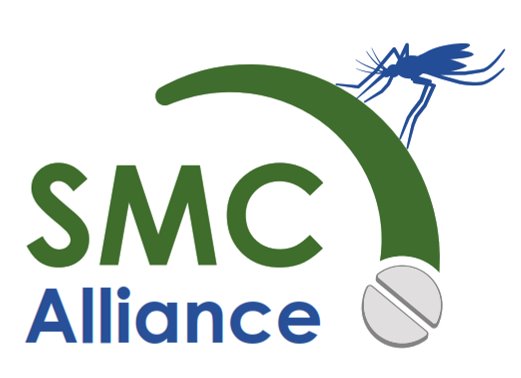 Themes/Thèmes
Themes/Thèmes
Research concepts for discussion/concepts de recherche pour discussion

Research findings presentations & discussion/ Présentations et discussion des résultats de recherche

Conference & research coordination/Coordination des conférences et de la recherche

Research priorities/Priorités de recherche

Group improvements/Améliorations du groupe
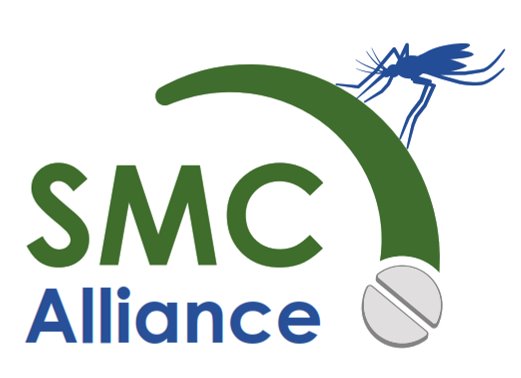 Group actions 2024/Actions du groupe 2024
Presentations/Présentations
January 2024/Janvier 2024

Anyirekun Fabrice SOME, PhD​ Associate Professor at IRSS/CNRST

Concept for REACT 3, optimization of SMC using CHW in Burkina Faso & Cote d’Ivoire/Concept pour REACT 3, optimisation de la SMC utilisant les ASC au Burkina Faso et en Côte d'Ivoire

Discussion on concept and possible improvements/Discussion sur le concept et les améliorations possibles

March 2024 face to face meeting at SMC alliance meeting/Réunion en face à face de mars 2024 lors de la réunion de l'alliance SMC
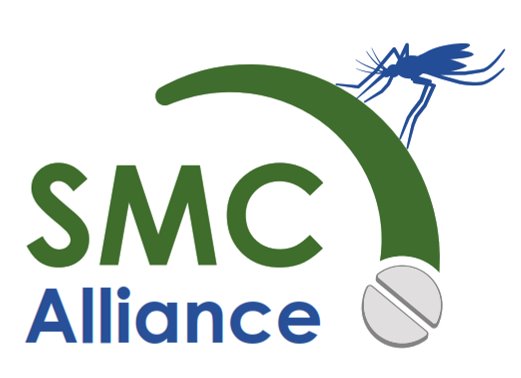 Presentations/Présentations
May 2024/Mai 2024

Dr Sol Richardson Assistant Professor at Tsinghua Vanke School of Public Health

Research results presentation on studies using Malaria Consortium’s end of round survey/Présentation des résultats de recherche sur les études utilisant l'enquête de Fin de Cycle de Malaria Consortium

4 studies examining factors affecting SMC optimization/4 études examinant les facteurs affectant l'optimisation de la SMC

Discussion on results and possible implications for practice/Discussion sur les résultats et les implications possibles pour la pratique
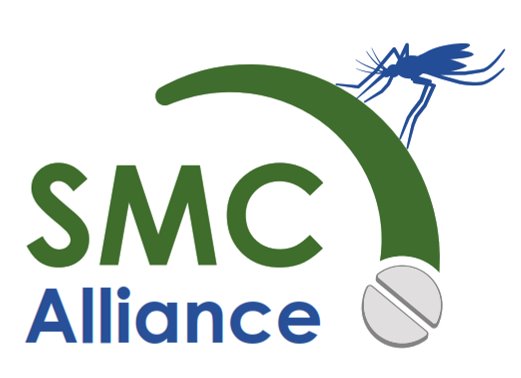 Presentations/Présentations
September 2024/Septembre 2024

Sandesh Bhandari & Nana Aba Williams – ISGlobal

MESA track – Living database of research projects and portfolios/MESA track - Base de données dynamique des projets et portefeuilles de recherche

MESA track SMC Deep Dive/Analyse approfondie de MESA track sur la SMC

Discussion on tracker and utilisation for future/Discussion sur le système de suivi et son utilisation future
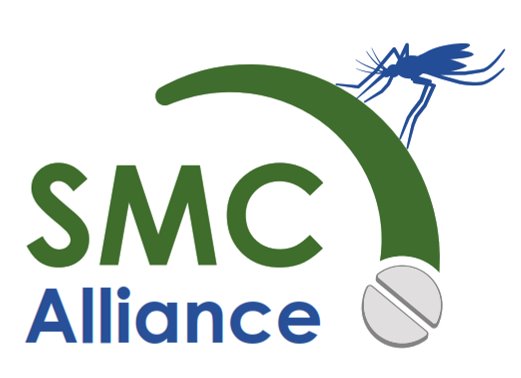 Presentations/Présentations
December 2024

Ani Steele Research Specialist Malaria Consortium

Discussion on eDelphi study on research priorities from the sub-group/Discussion sur l'étude eDelphi concernant les priorités de recherche du sous-groupe

Discussion from survey results of sub-group/Discussion des résultats du sondage du sous-groupe
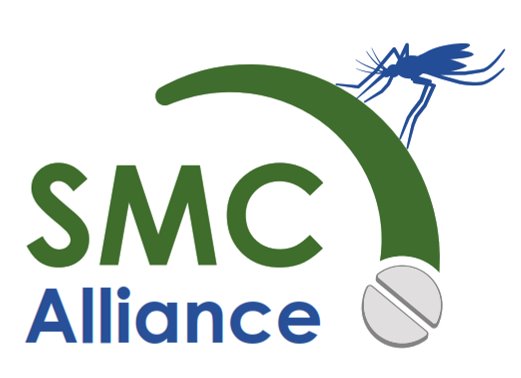 2025
Looking Ahead/Perspectives d'Avenir
Research sub-group meeting on Wednesday 16:30/Réunion du sous-groupe de recherche le mercredi à 16h30

Link also available for colleagues to join remotely/Lien également disponible pour les collègues souhaitant participer à distance

Focus of the year to be decided in this and subsequent meetings/L'objectif de l'année sera décidé lors de cette réunion et des réunions suivantes
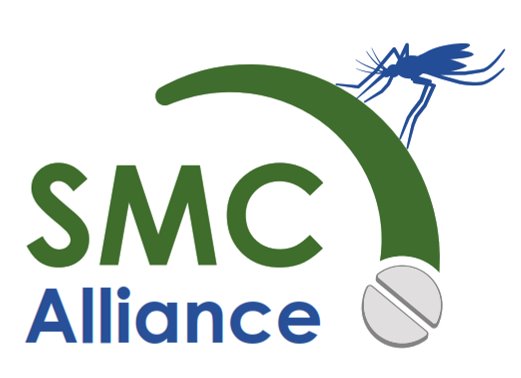